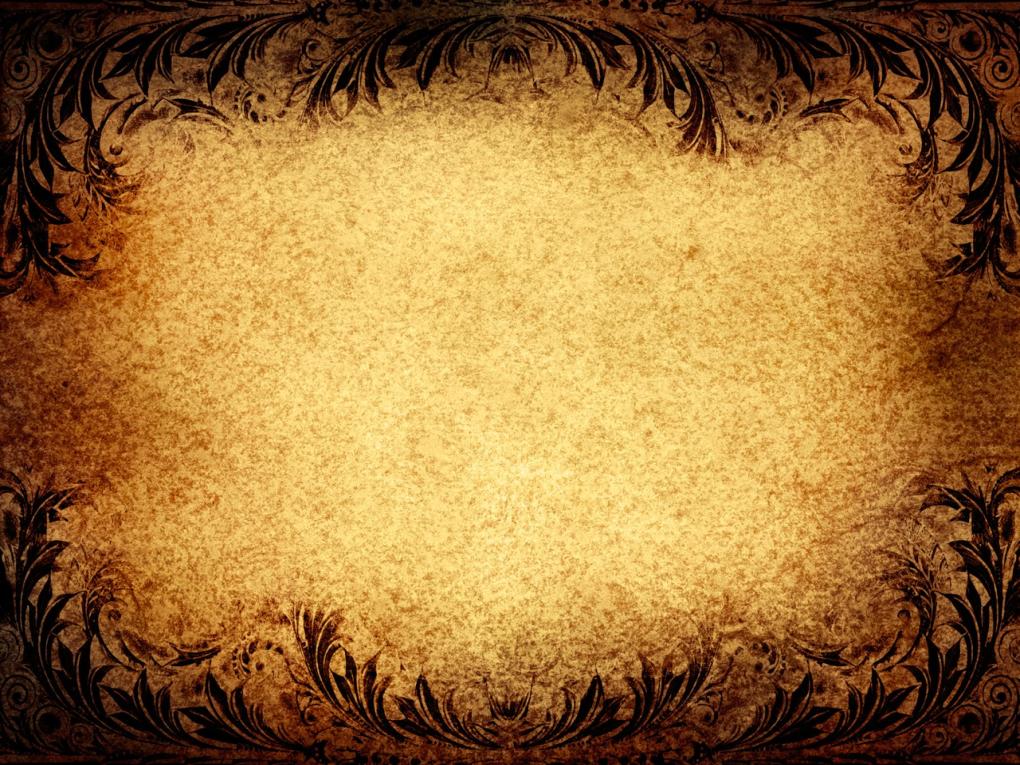 Неведомая Крупщина
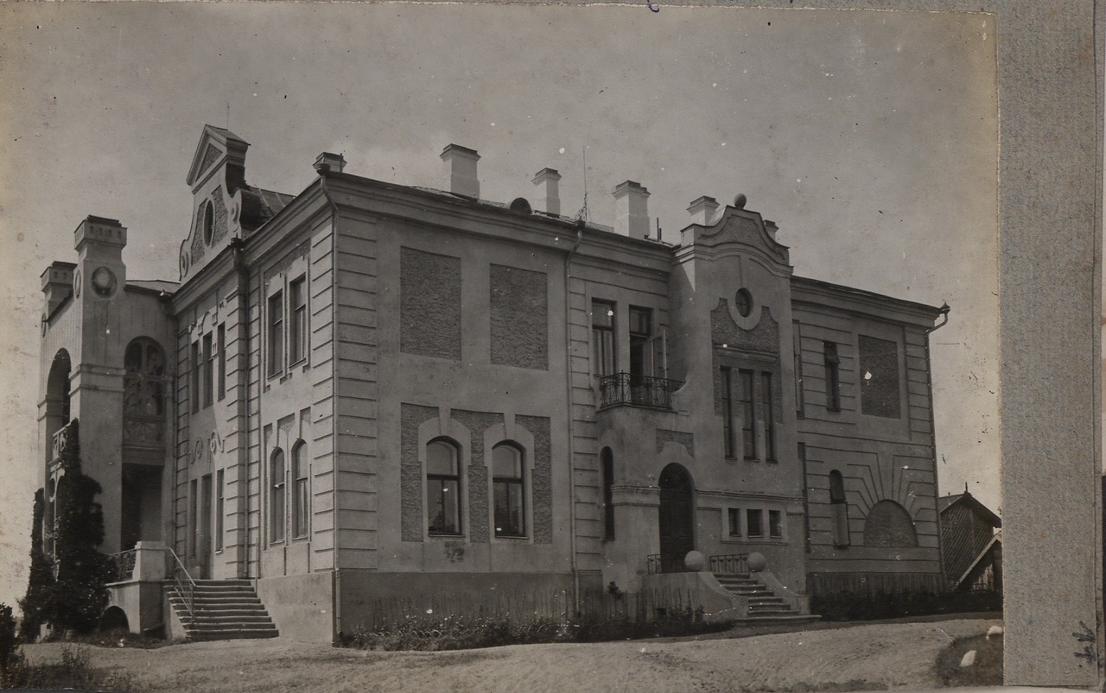 Усадьба панов Святских
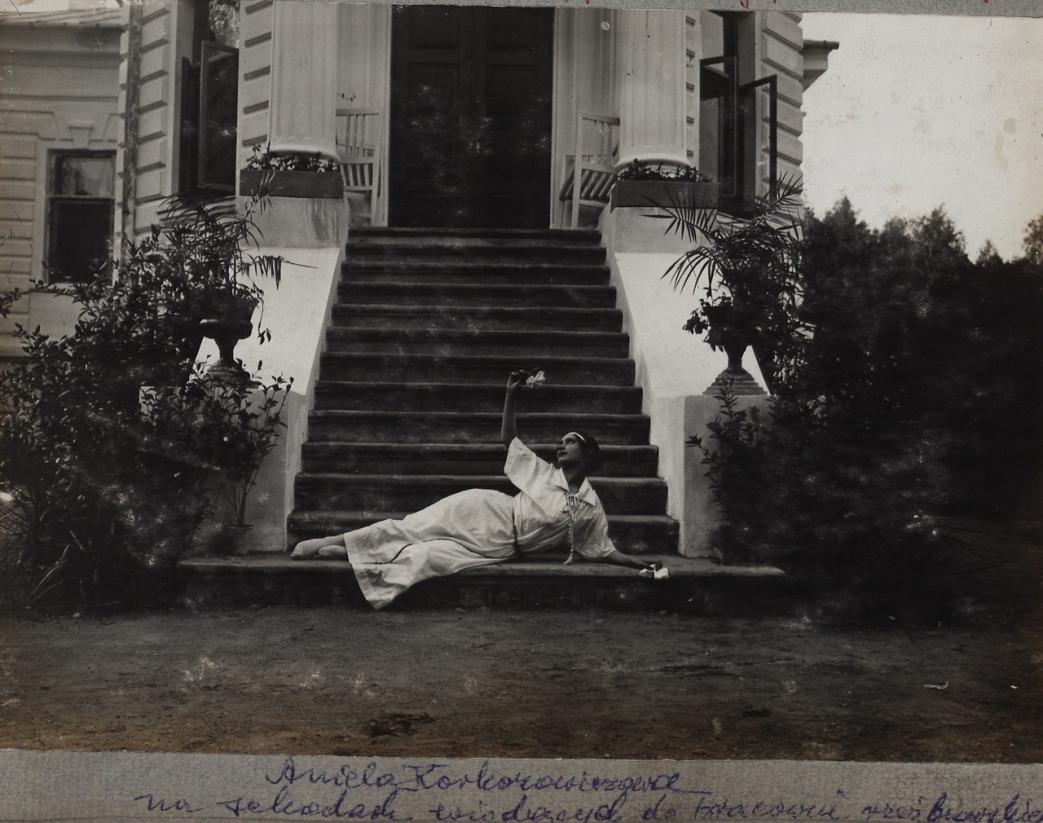 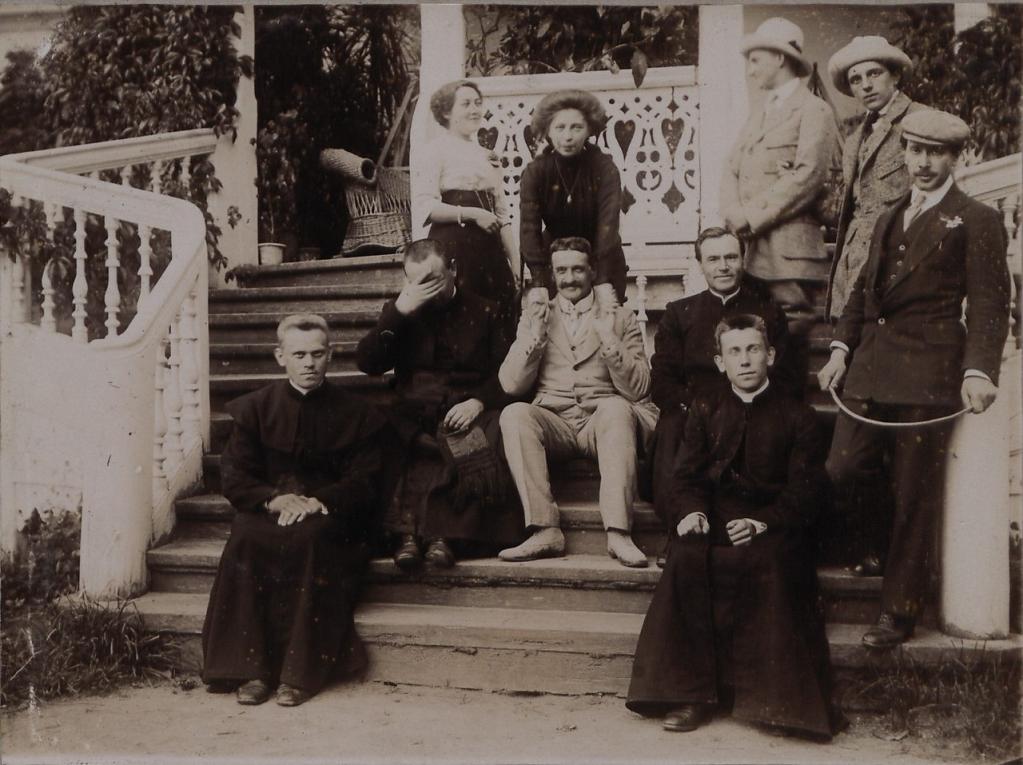 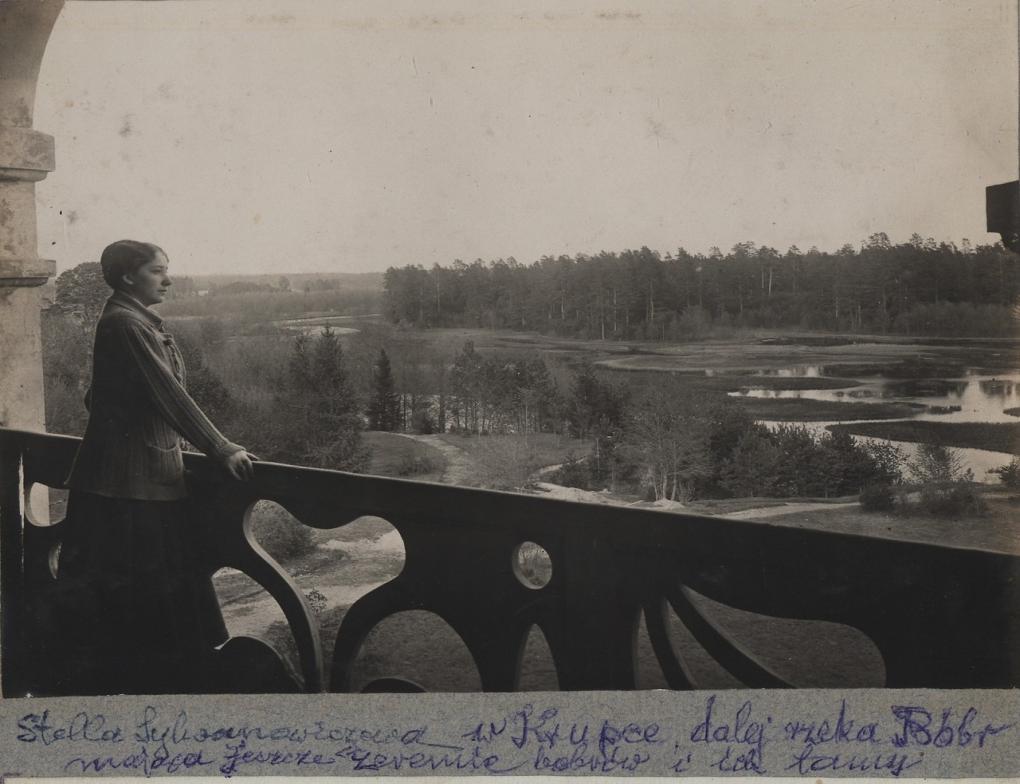 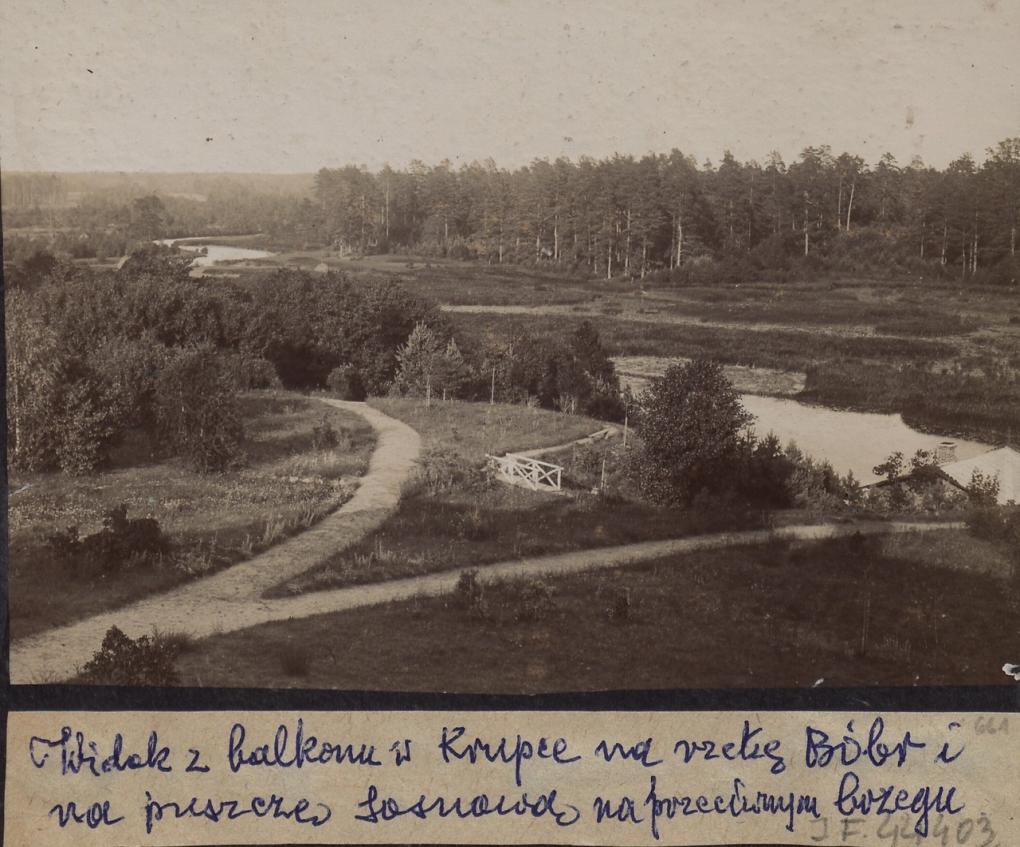 Вид с балкона в Крупках
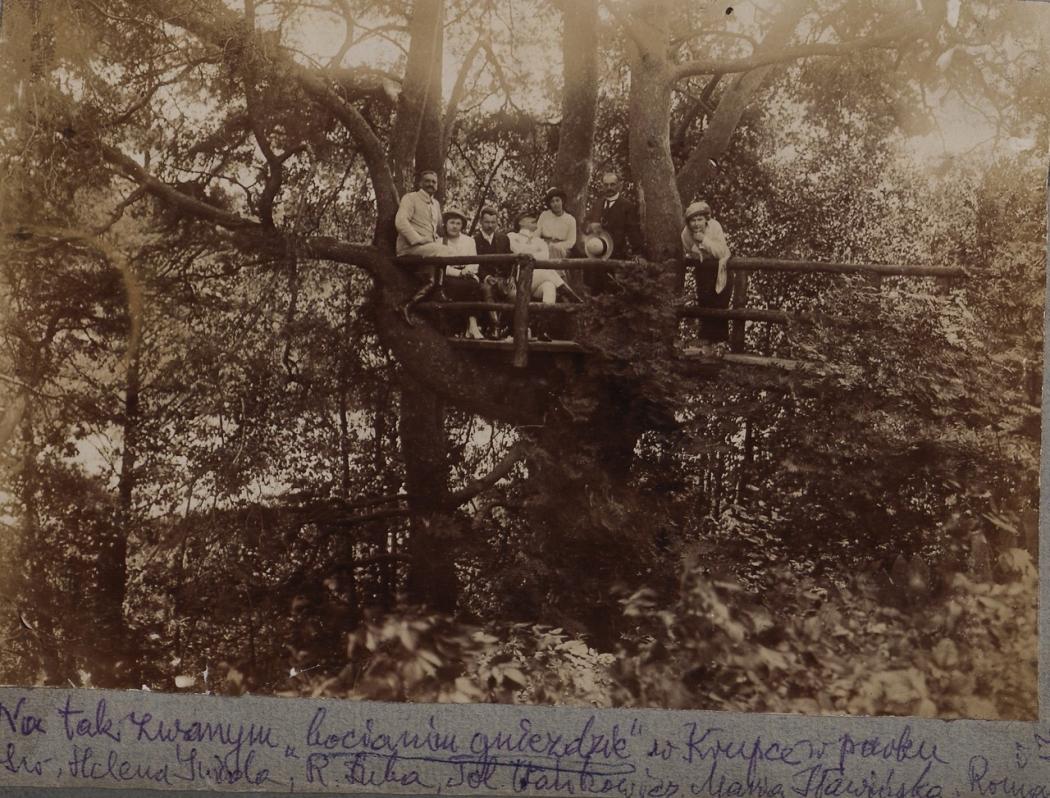 В беседке
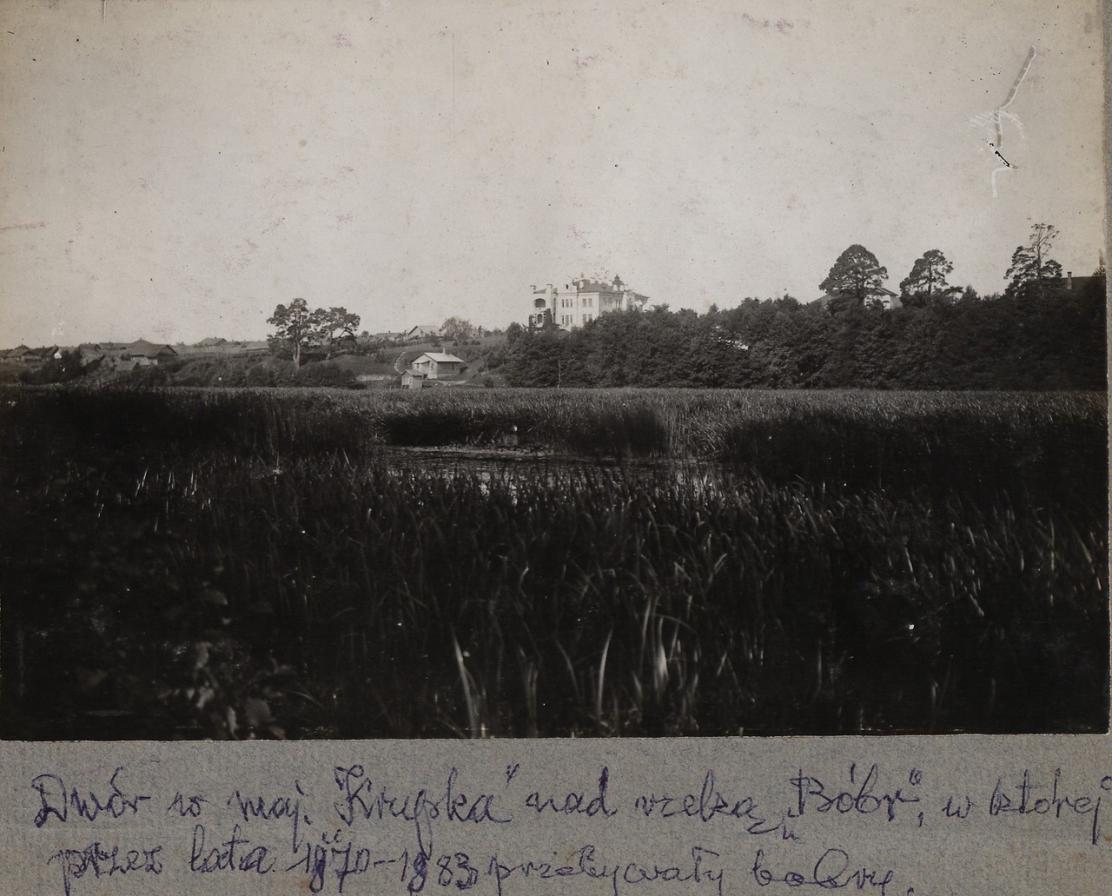 Вид на усадьбу с озера
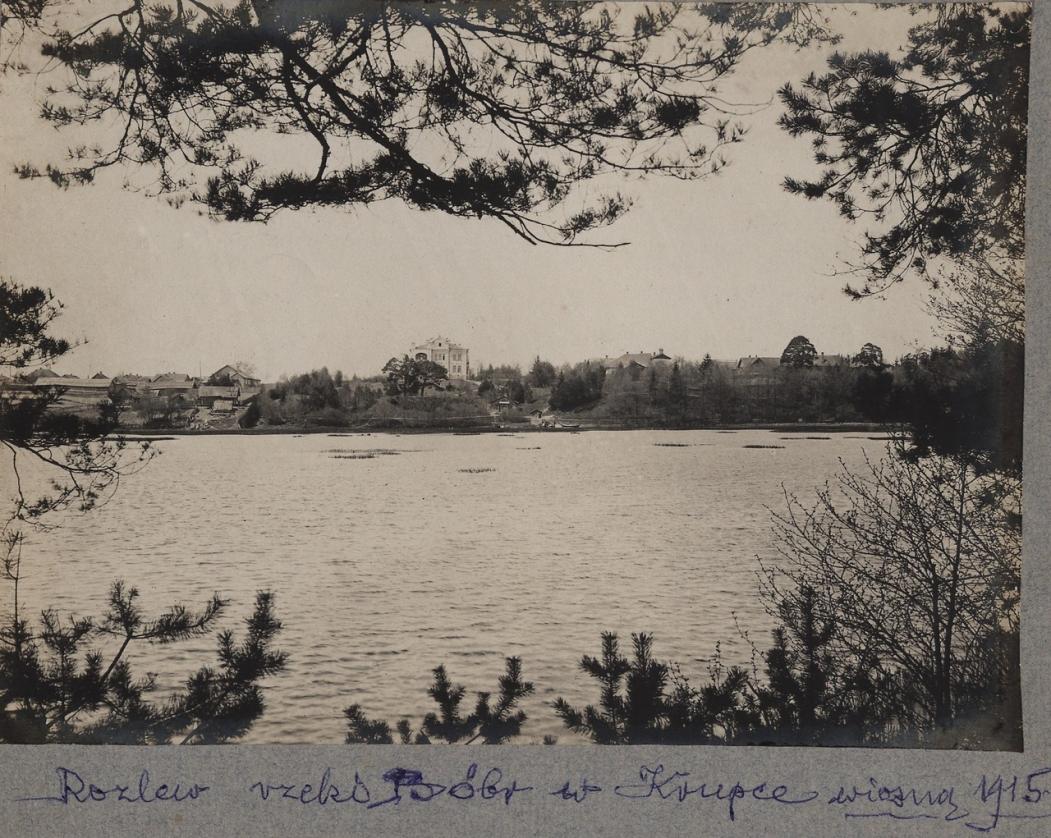 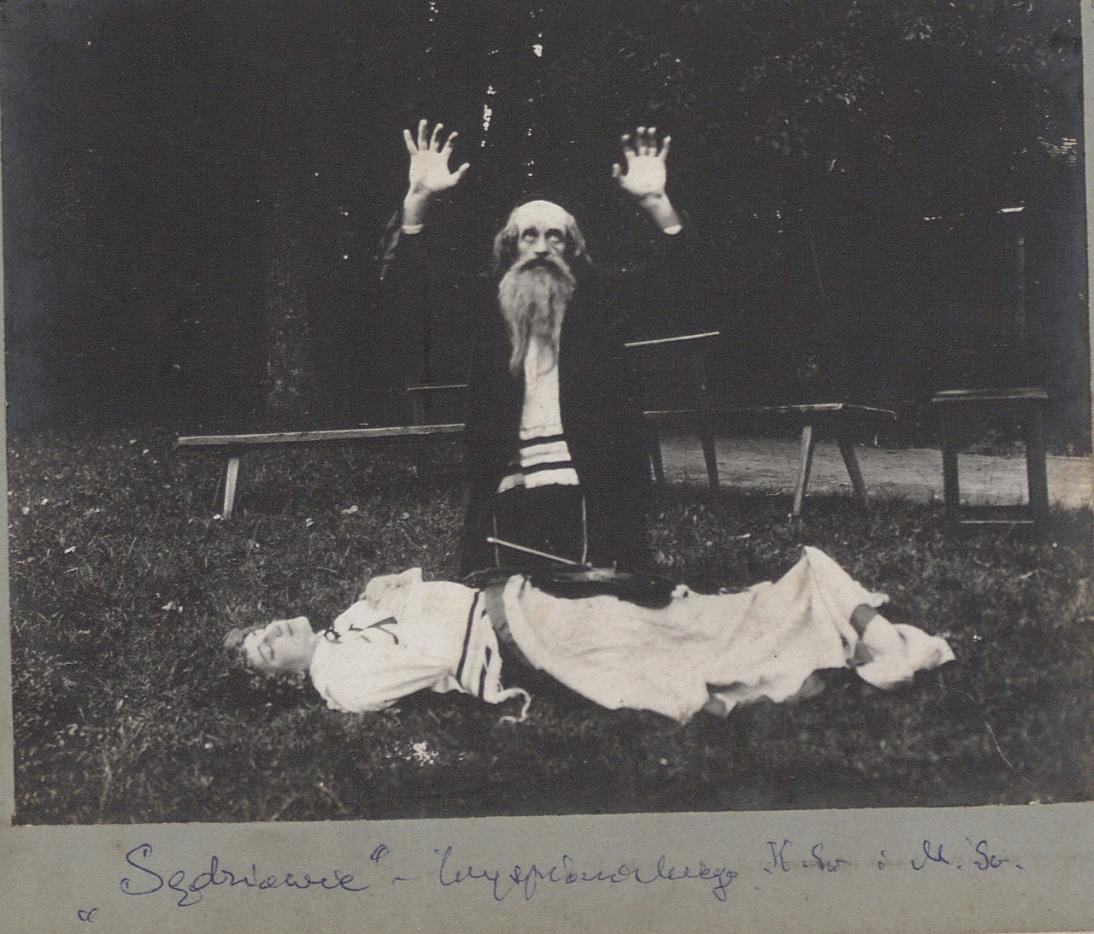 Местное представление
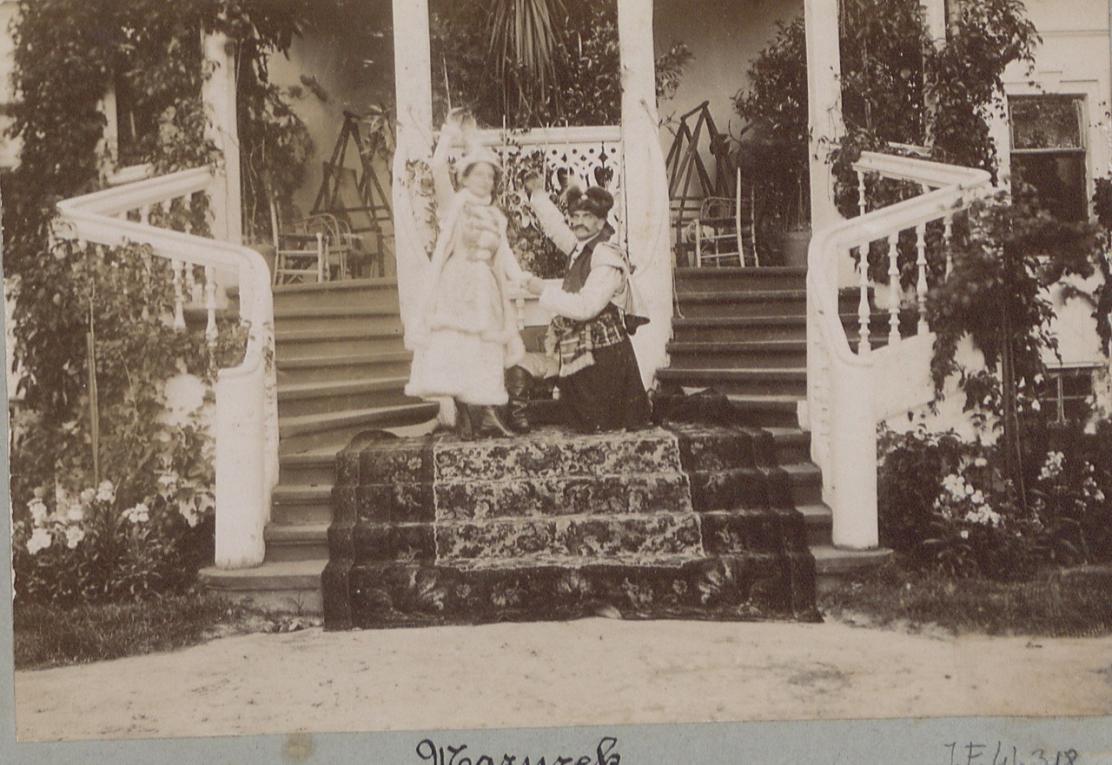 Костюмированное представление
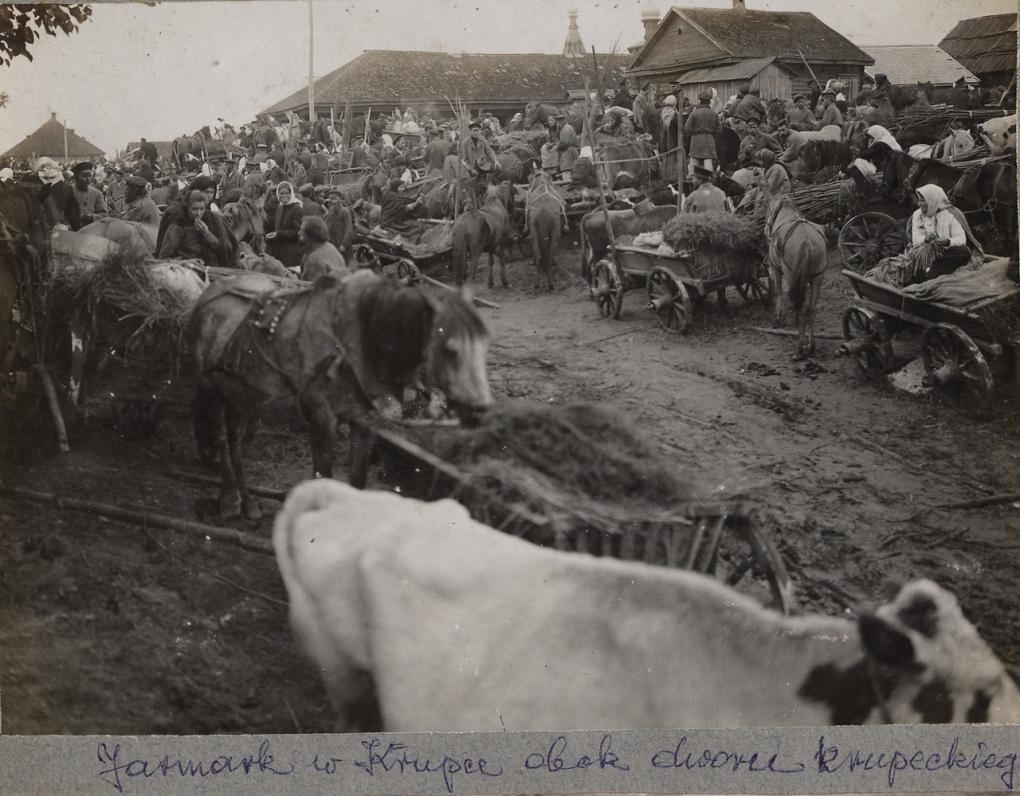 Ярмарка
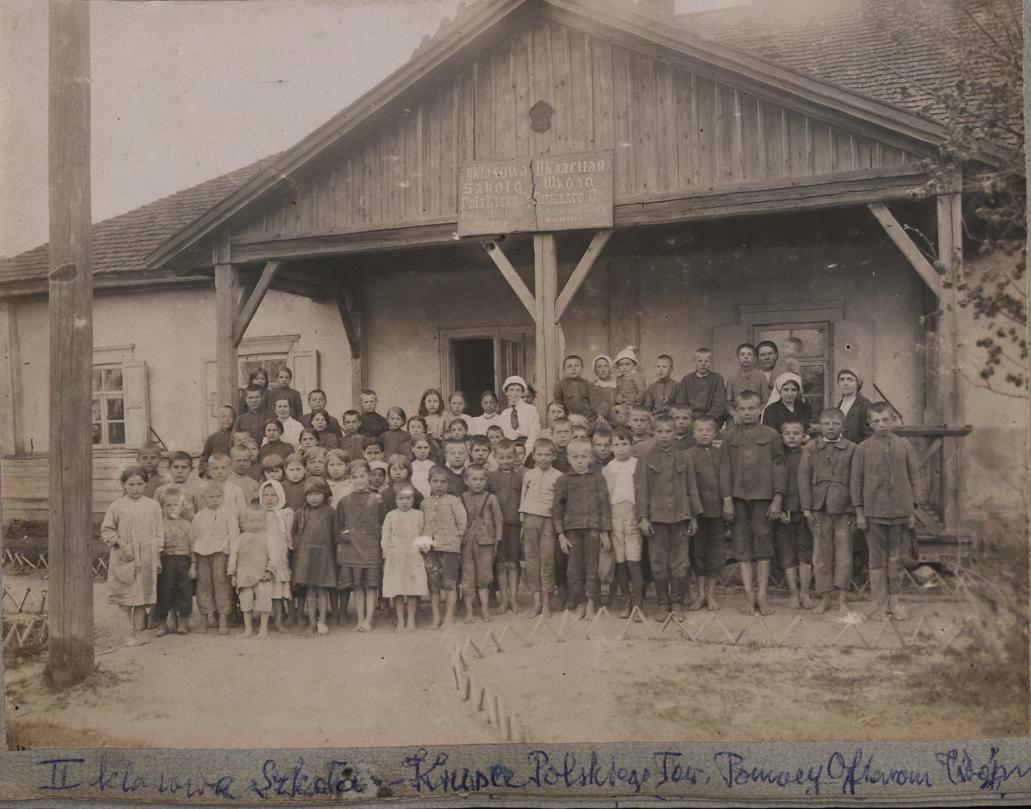 Местная школа
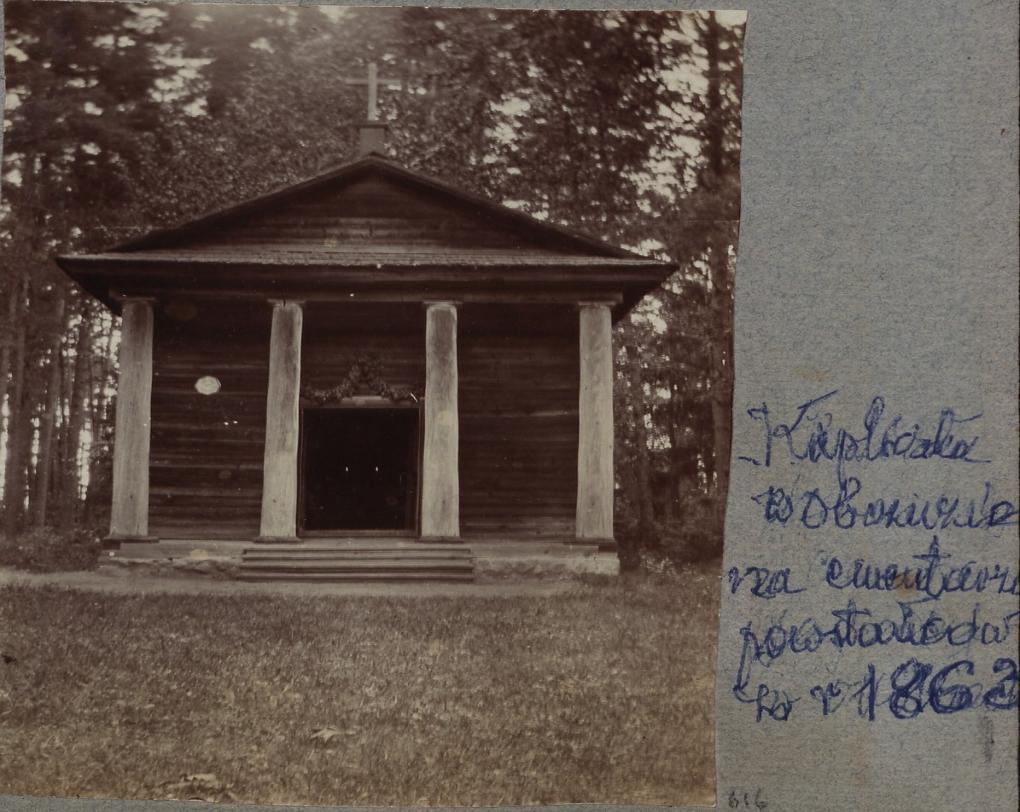 Часовня
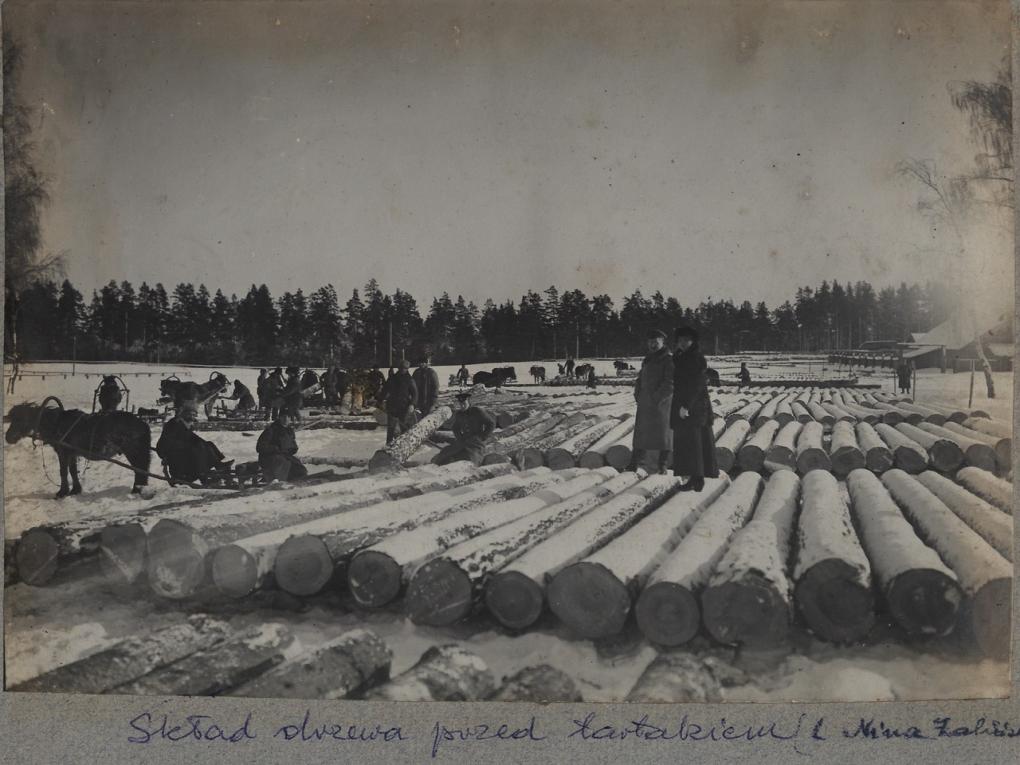 Деревообработка
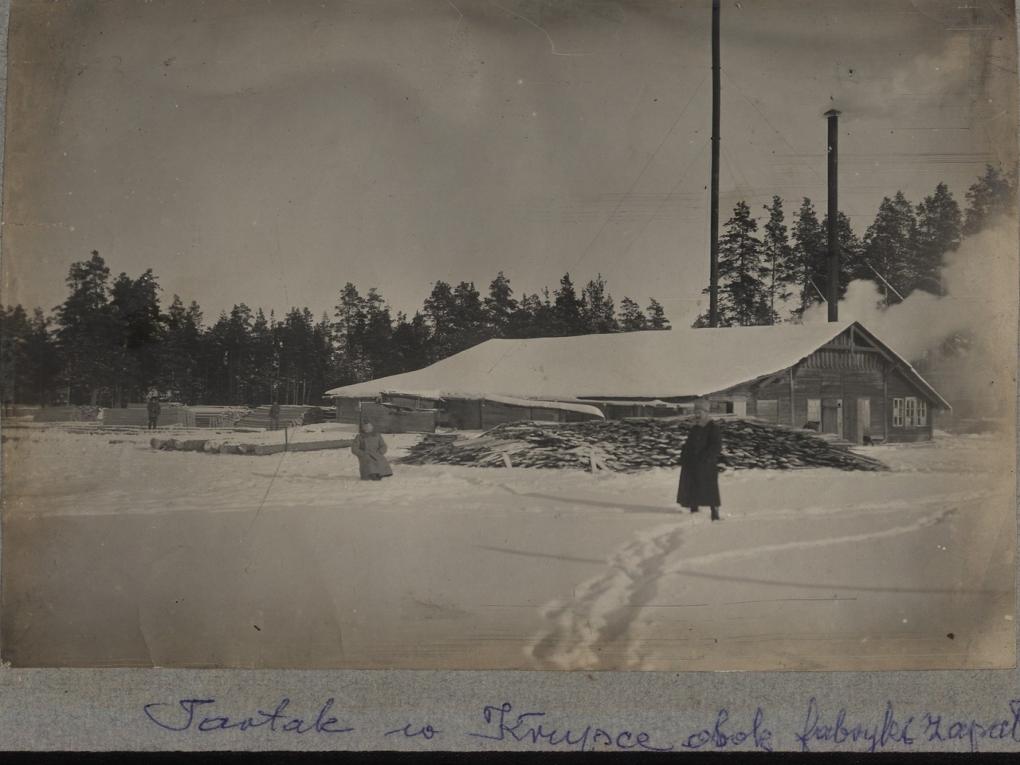 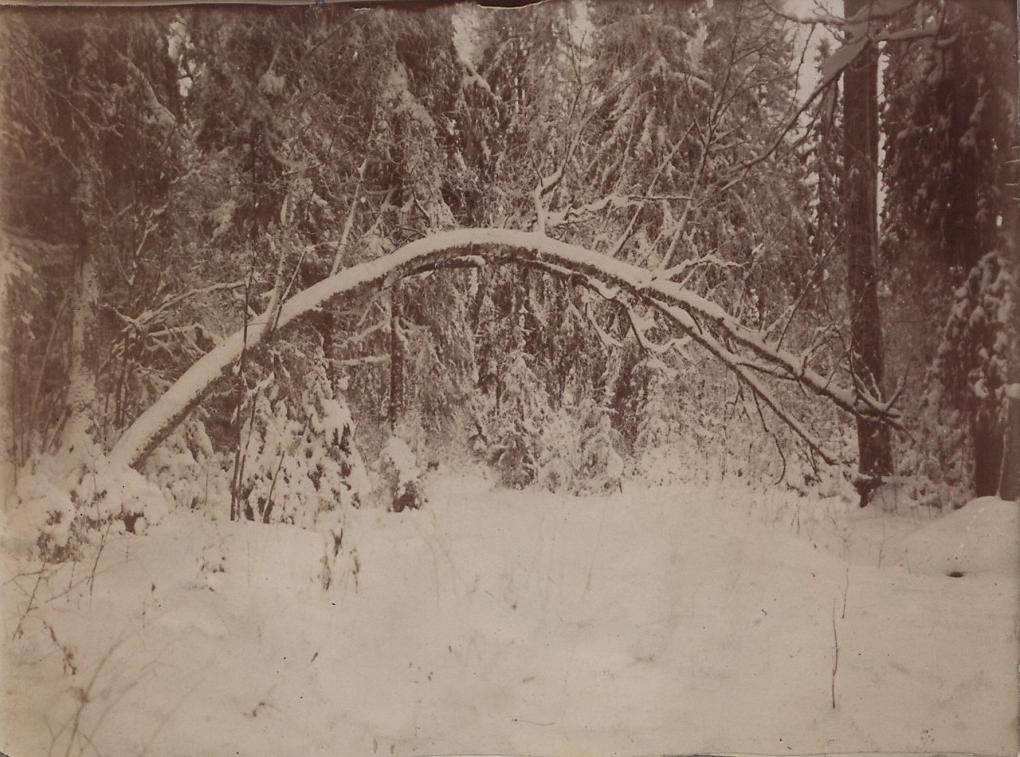 Крупки. Зимний парк
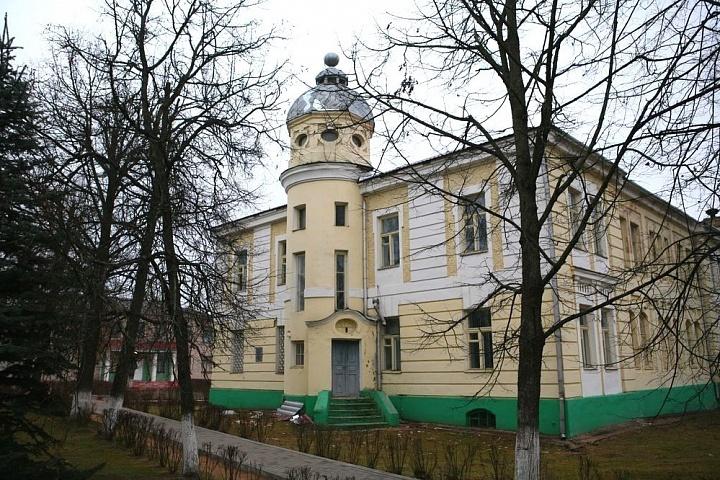 Современный вид
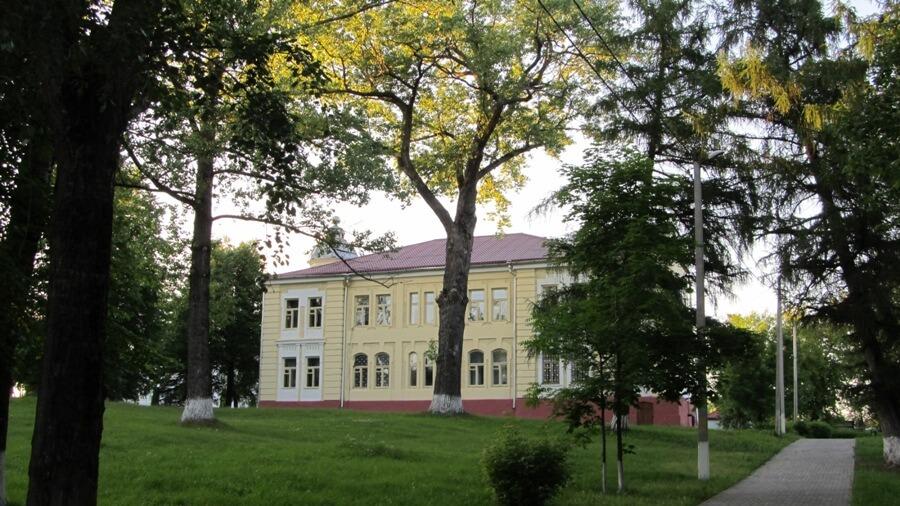